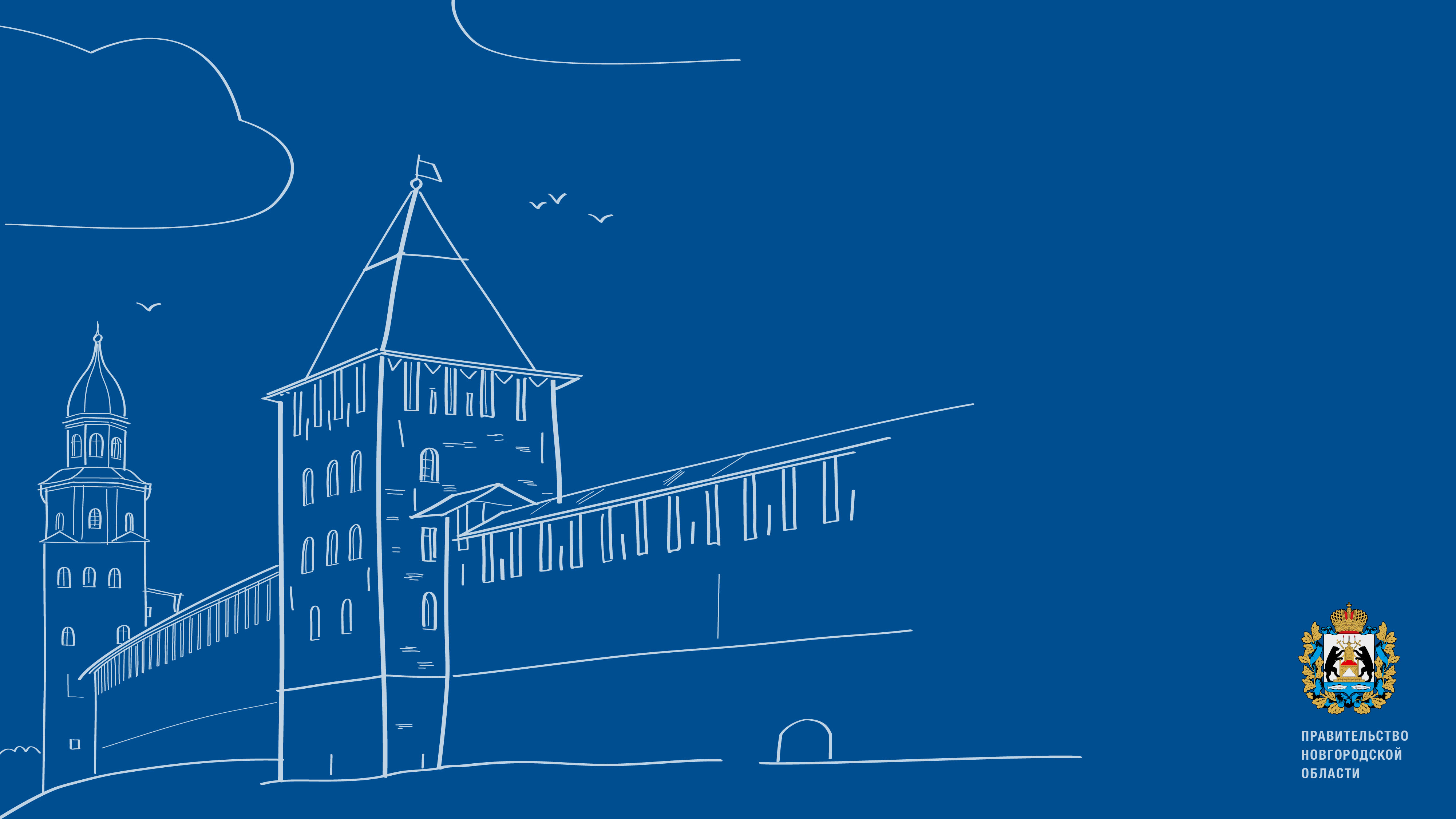 О реализации мероприятий, направленных на повышение финансовой грамотности населения Новгородской области
Этапы реализации проекта
2
2016-2017 гг.
2018-2019 гг.
2020 г.
с 2021 г.
Охват мероприятиями проекта, чел.
Цель проекта
Повышение к 2024 году уровня финансовой грамотности населения Новгородской области путем проведения не менее 500 информационно-просветительских мероприятий в год
35% от населения региона
Участники проекта
3
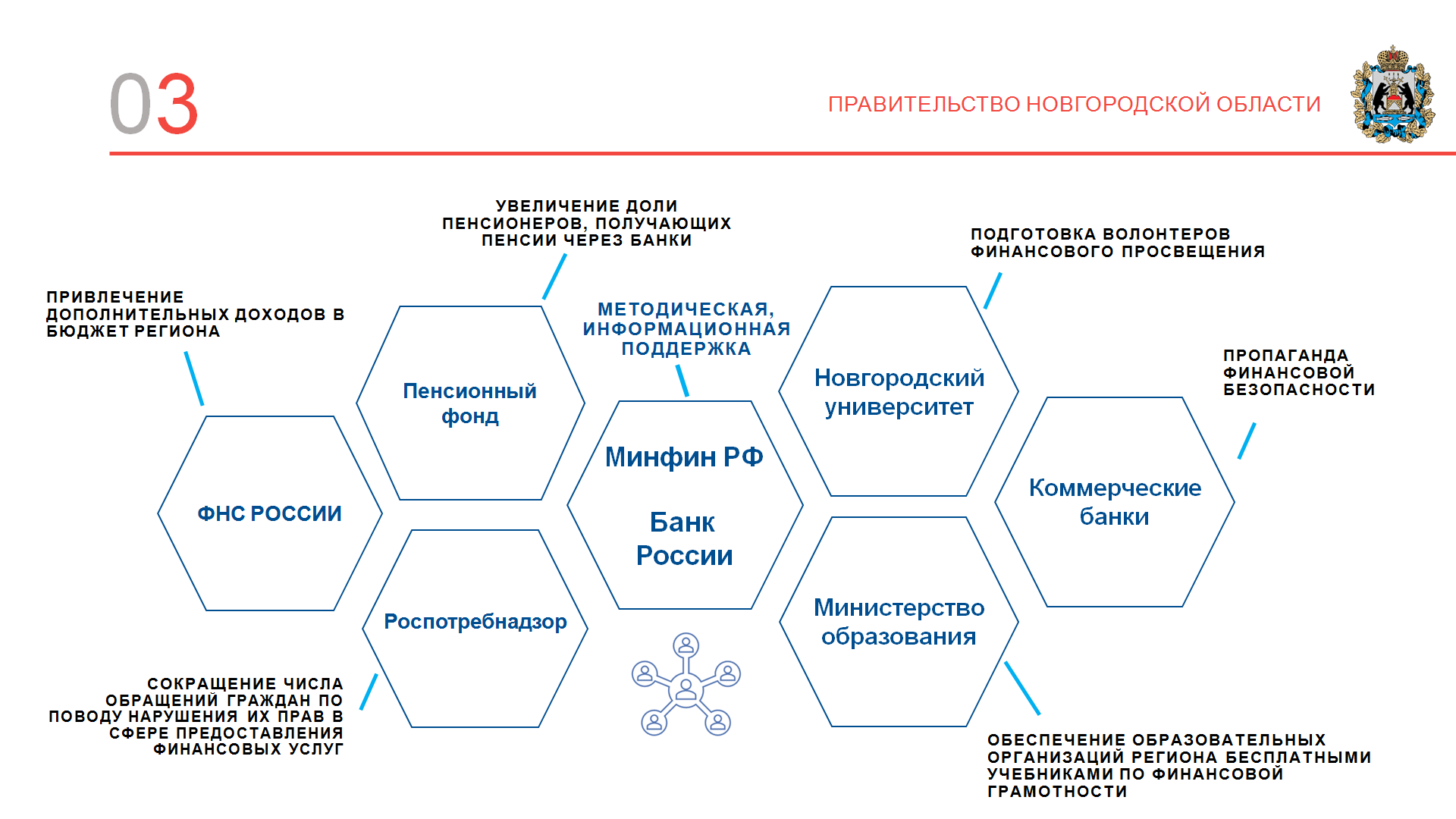 Результаты реализации проекта
4
Уровень финансовой грамотности населения Новгородской области по возрастному признаку
от 18 до 24 лет относительно высокий уровень финансовой грамотности, более заинтересованы в его повышении. К этой группе в первую очередь относятся студенты, получающие высшее образование, либо его получившие и устроившиеся на работу. Они более ответственно подходят к принятию финансовых решений.
от 25 до 44 лет высокий уровень финансовой грамотности. Они чаще пользуются финансовыми услугами, более детально ознакомлены со всеми нюансами данных услуг. В случае чрезвычайной ситуации, когда срочно требуются дополнительные деньги жители региона из данной группы предпочитают сократить расходы, воспользоваться сбережениями или больше работать. 
45-65 лет средний уровень финансовой грамотности. Есть определённый опыт, на который они опираются при решении вопросов в финансовой сфере. Поэтому считают, что не нуждаются в повышении финансовой грамотности. Данной группе сложнее адаптироваться к нововведениям. Они чаще подвергаются атакам мошенников.
старше 65 лет низкий уровень финансовой грамотности. Не разбираются в финансовых продуктах, склонны к сбережениям средств нежели к накоплению.
86%
+ 1   п.  п.
населения
Пользуются банковскими картами
67%
+ 4    п.  п.
населения
Не имеют кредитов
Финансовое мошенничество
5
За 9 месяцев 2022 года:
размещено 1677 листовок, информирующих  об основных видах мошенничества
размещено 29 публикаций профилактического характера
проведена информационно-профилактическая акция «#СтопМошенник»
в городском общественном транспорте г. Великий Новгород транслируется аудио-ролик с предупредительной информацией о дистанционном мошенничестве
трансляция видеоматериалов по профилактике дистанционного мошенничества запущена на мониторах в 24 центрах «Мои Документы» Новгородской области
на площадке Новгородского областного телевидения в программах «Главный эфир», «Соседи» и «Территория закона», а также на площадке ГТРК «Славия» в эфирах еженедельной программы «Вести – Дежурная часть. Великий Новгород» проходят тематические выступления руководителей и сотрудников подразделений Управления МВД России по Новгородской  области по вопросам профилактики дистанционных преступлений
Уровень киберпреступности в Новгородской области снизился на 21,2%
Мероприятия
6
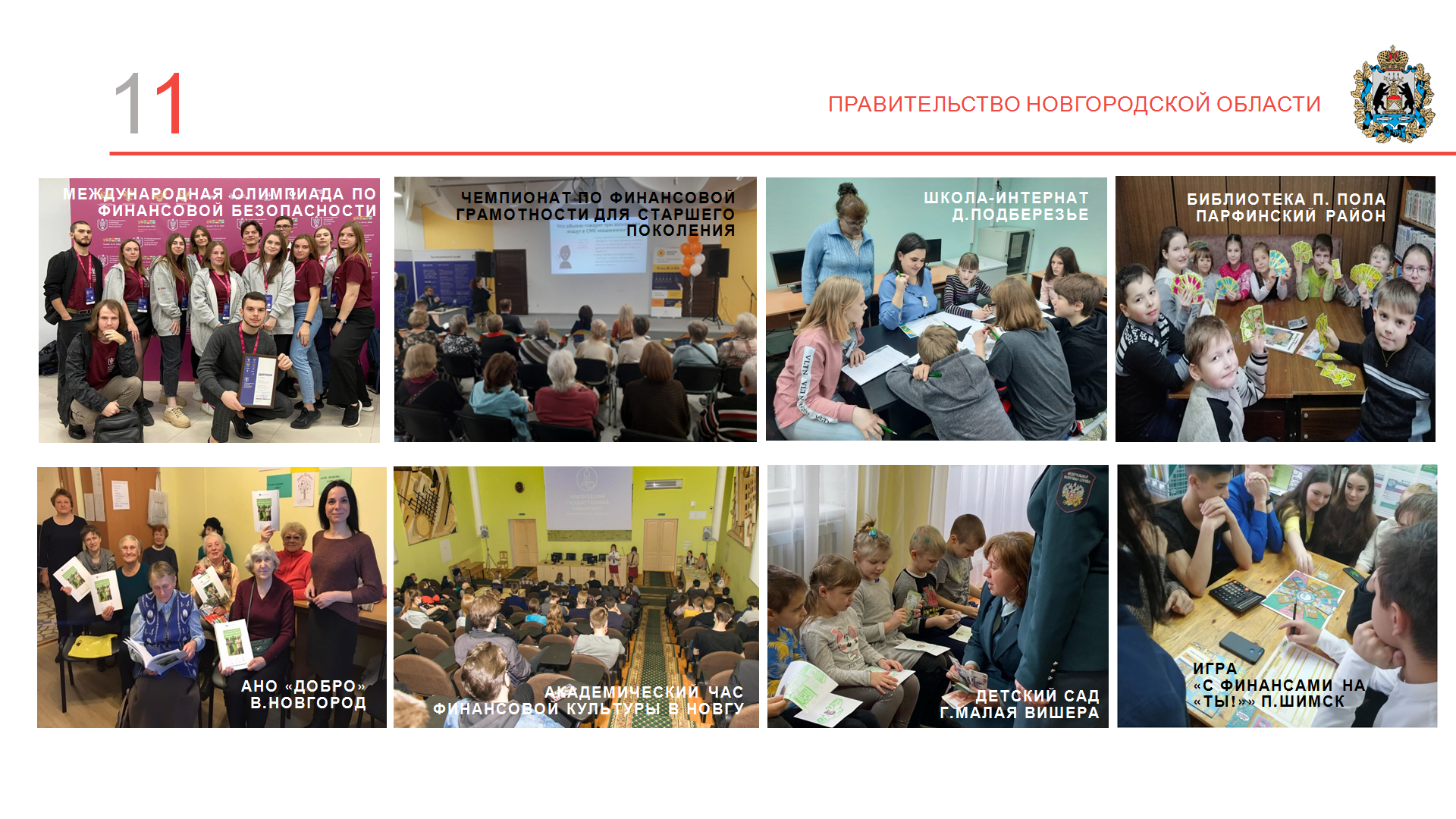